Towards a Dynamic Learning Perspective of Facilitated Modelling
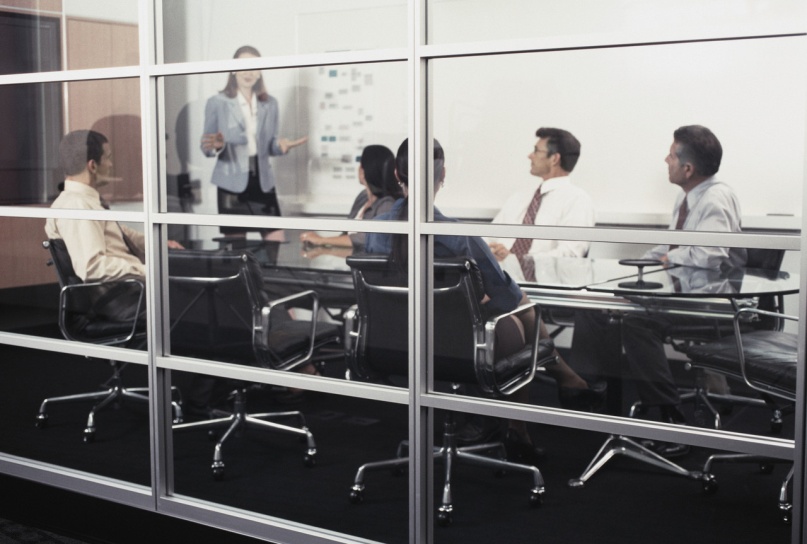 Thanos Papadopoulos and Elena Tavella
The starting point
“While much has been written about the theory and practice of using problem structuring methods there is little formal discussion of how individuals may effectively learn about their use” (Keys, 2006: p. 822)
2
2
[Speaker Notes: I guess here what are PSMs what is FM…?]
Facilitated Modelling (FM)
extract
Facilitator
create
Problem situation
Model 
(representation)
understand, make decisions,
agree on actions
Stakeholders
analyse
3
Expert vs. Novice FM facilitation
A successful facilitator is an expert (e.g. Ackermann, 1996; Franco and Montibeller, 2010)

Novices have limited theoretical and practical knowledge and experience (Keys, 2006; Ackermann et al., 2010)

Experts and novices behave differently (e.g. Keys, 2006) or not? (Tavella and Papadopoulos, 2013)
4
From novice to expert facilitators
Novices learn through (means): 
Modules (seminars and lectures), case study approaches, laboratory settings and simulations, and group discussions and exercises (Ackermann, 2011; Carreras and Kaur, 2011; Hindle, 2011; Ormerod, 2013)

Collaboration with experts in real-life interventions, apprenticeship, practice and experience (Ackermann, 1996; Keys, 2006; Kolfschoten et al, 2007; Ormerod, 2013)

‘Scripts’ to elicit and transfer facilitation expertise to novices (Ackermann et al, 2010, 2011; Tavella and Papadopoulos, 2015)
5
5
Learning in the transit from novice to expert facilitators
Acquire and develop skills – knowledge of FM approaches and how they are applied in practice (Keys, 2006) – and develop FM competence in 
Conducting Analysis (modelling)
Designing and Managing Process
Appreciating Context (specific to problem situation and stakeholder group) (Ormerod, 2013)
6
Research gap and question
FM literature does:
infer learning based on scholars’ experience with and reflection on teaching students and feedback by students (e.g. Ackermann, 2011; Córdoba-Pachón, 2011; Hindle, 2011; Ormerod, 2013)
highlight the challenges in FM teaching and provides means for meeting them: scholars make inferences about students’ learning (Ormerod, 2013)

FM literature does not:
focus on learning, but mostly on teaching
directly examine how facilitators learn in the transition from novices to experts

How do facilitators learn what they learn?
7
[Speaker Notes: literature focuses mostly on teaching and not on learning and does not address the evolution of learning processes in the novice-expert continuum; it has not recognized that the process of learning may be different and may occur in different ways for different ‘stages’ in the novice-expert trajectory.]
On learning…
Learning is a process through which people acquire new knowledge, including skills, from direct experience, by observing the actions and consequences of others, and by studying codified sources such as books and papers.
Learning theories: Adult learning
Making meaning from and reflecting on experience: understanding, appreciation, action (Mezirow, 1990) 
(i) meaning schemes that are habitual and implicit rules for interpretation
(ii) meaning perspectives that involve the assimilation and transformation of new experience through the interpretation of old experience.
Habits of expectation through socialization: within emotional relationships to parents, teachers and mentors.
Habits of expectation are strengthened, extended and refined through experience, and used as dispositions or capabilities to make meaning of everyday situations.
People learn through…
Experiential learning: It involves prior knowledge and the process people adopt to acquire, assimilate, and organize new knowledge. Experience is represented and transformed into knowledge.  

Vicarious learning: learning by observing others’ behavior and actions

Guides action in less familiar situations.

Learn general rules and strategies to address new situations 

Applying rules and strategies adapted to match new and uncertain situations. 

Observing experts’ behaviors and actions; applying observations to their own situations.
10
Learning theories: Management Learning
Situated Learning Theory (SLT) (Fox, 1997)
Through active engagement in everyday, social situations such as communities of practice (Lave and Wenger, 1991)
Apprenticeships that offer opportunities for reproducing tasks in routinized ways. 
Learn by 
Observing and by being absorbed in the culture of practice. 
Masters, finished products, and more advanced apprentices (Lave and Wenger, 1991).  
“Interaction with the social and material aspects of the lived-in-world” (Fox, 1997, p. 732).
Managerial learning from experience
The intuitive approach: trust in learning as a “natural”, effortless process
difficult to accept that there are advantages to be gained from making the process more explicit, deliberate and conscious, either for themselves or for other people

The incidental approach: something out of the ordinary crops up…

The retrospective approach: drawing lessons from routine events and success; revisions and evaluation of experience alone or in conversations with others. 

The prospective approach: involves planning to learn before an experience takes place, things to be done are seen as opportunities to learn. 
planning to learn, implementing the plan, reviewing the plan and reaching conclusions.
12
[Speaker Notes: “I’m sure I’m learning all the time but I can’t be more specific”, “I just do it but I can’t tell you how”. “Since people using the intuitive approach put their 

 “A variety of things can act as jolts, but they commonly occur when something out of the ordinary crops up, or where something has not gone according to plan. Mishaps and frustrations often provide the spur” (p. 24). 


“The outcome of the retrospective approach is that considered conclusions are knowingly reached. An individual, by reviewing, acquires knowledge, skills and insights or has them confirmed and reinforced” (p. 24). 
“Individuals using this approach are expectant learners with their antennae constantly tuned in to the possibility of learning from a whole variety of experiences” (p. 25). The prospective approach includes]
Learning from critical events
Critical learning events: 
Lead to shift in thinking and behaving 

Positive (e.g. collaboration with experts, successful workshops, observation of experts, and apprenticeships) or negative (e.g. failed workshops)

Understand what happened and why these events were important in terms of learning and evolving from novice to expert
13
Methods
Two-stages:

Pilot Study:
Semi-structured interviews with 7 FM experts (academics), 40 mins on average
Transcription and data analysis under way
Purposive sampling: select facilitators using different FM approaches


Main study:
Interviews with expert facilitators
14
Findings (1)
On reflection:
“…for instance I had in the past joint facilitation where I would facilitate with somebody else and when I do that, it is very likely then we will have a debrief session where I will say they did seem to take a hang of that or of that. I wouldn’t say we sit down and say: we learnt 4 things from that, this, this, and this. It’s never structured as that. It tends to be more, more ill-structured.” (EF2)

“…at the end I got some thoughts that quite often but a) the client is around, and (b) I m packing up kit and these days with work time is very finite, but I do try very hard to reflect on it within two days and make some notes.” (EF3)
15
Findings (2)
On CoP:
“I certainly write things down in papers…it is interesting… different research communities make this easier or more difficult. The OR community makes sharing those sort of insights not that easy because it tends to focus on the modelling aspect and minimise the human relations aspect…” (EF1)

“No no I don’t keep notes at all no… I keep a mental note like “don’t do that again”, but no I don’t have notes...I see every facilitation as being very different  mainly becase the facilitation is about what the group of stakeholders want to get out of it rather than what I want to get out of it so things may go to a direction I may not have chosen, and I am not too bothered about that” (EF2)
16
Findings (3)
On apprenticeship (vicarious learning)
“This was something where I had decided to take the role of the facilitator because this had worked for this particular problem. So there were no other facilitators involved and nor was I drawn on anyone else’s facilitative skills that …no.” (EF2)

“No, only once actually, and that was interesting, actually.. I was a backup facilitator , I was watching him doing his bit and I actually felt really disempowered because I really didn’t know much about way he was doing things. He was obviously very confident as a facilitator... Interestingly the main learning I had was not by him although I learnt a couple of new tricks from him … the things I learnt were mostly by my own intentions so… intuitively…that was informed by my own thinking” (EF1)
17
Findings (4)
On apprenticeship (…continued)
“I was doing it with … a lot of the time at the beginning so you are watching and learning you know. I am interested in your comment about reading books. I think you can, but I think you learn hell of a lot more in an apprenticeship. And for me the very interesting point is when the apprentice and the master seized to be and became evens because style of facilitation is so significant… I cannot and will not facilitate as him and he could or would not facilitate like me. Together though we compliment each other…The more you work with somebody people say you know what to do..no.. You learn heuristics you learn patterns, we learn shortcuts..” (EF3)
18
Findings (5)
Need for practice-based approaches to learning:
“I have realised that what’s in the books and what’s in the practice are really quite distinct. Also the realisation that came out of that regarding the importance of emotional dynamics, how to negotiate the remit of a project…” (EF1)


“The learning is fairly intuitive in the sense that you can hear… I think the theorising about it helps solidify the language and explain what you are doing, but I think it’s led by the practice primarily, although it’s always a chicken and egg thing… when you are trying out the methods, it creates the need for new skills…I tend to think that most of the work I am doing in terms of managing the human relation side of things is very intuitive and has roots going back to the … work I did”  (EF4)
19
Findings (6)
The suprprising factor in practice based learning and CLEs:
“I can think for instance of experiences that surprised me in the direction it took so …I remember facilitating one group I knew nothing at all about the domain so it was a large MNC, they had one particular problem, we talked about ways we could approach this particular problem and by that I mean I identified for them ways to help them overcome the problem… as soon as we did the preliminary problem structuring, they started to get excited about things they could see from the way the problem had been structured…” (EF5)
20
Findings (7)
Improvisation vs script-based approach to learning (retrospective vs. prospective aspect)

“We have to be careful here because this is how I (emphasis) work… I do loads of improvisation…otherwise if you go there with a script rather than with an improvisation you will be the dominant force and you are just meant to be facilitating rather than guiding for an outcome”

“I have what I call a script.. I am looking for deliverables and products. There is a lot of design upfront…”
21
Discussion –so far…
No single theory can explain facilitation learning

Practice-based view
22
Conclusion
How do facilitators learn?

Learning cannot be explained using just one theory

Need for an alternative theory of learning
23
Thank you!